Пир
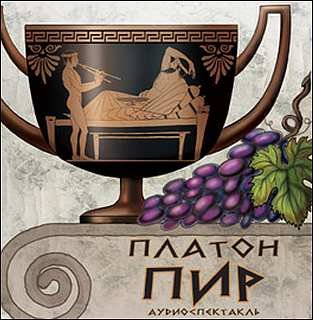 Аполодор и его друг
«Хорошо было бы, если бы мудрость имела свойство перетекать, как только мы прикоснемся друг к другу, из того, кто полон ею, к тому, кто пуст, как перетекает вода по шерстяной нитке из полного сосуда в пустой».
Речь Федра: древнейшее происхождение Эрота

  «Совершив какой-нибудь “неблагочестивый поступок”, влюблённый более всего страдает от того и стыдится того, что его в этом может уличить его возлюбленный, и наоборот».
Речь Павсания: два Эрота
«Эрот Афродиты пошлой поистине пошл и способен на что угодно; это как раз та любовь, которой любят люди ничтожные».
     
«Эрот Афродиты небесной, божественен. Афродита небесная причастна только к мужскому началу — поэтому это любовь к юношам. Богиня чужда преступной дерзости, и именно поэтому одержимые такой любовью обращаются к мужскому полу…»
Речь Эриксимаха: Эрот разлит по всей природе
                                                                                                                            «Эрот заключён уже в самой природе тела».
Речь Аристофана: Эрот как стремление человека к изначальной целостности.
                                                                    «любовью называется жажда целостности и стремление к ней»
Речь Агафона: совершенства Эрота
                                                                                      


«Кротости любитель, грубости гонитель, он приязнью богат, неприязнью небогат. К добрым терпимый, мудрецами чтимый, богами любимый; воздыханье незадачливых…»
Спасибо за внимание!